歴史学から見た京都学派ある数理思想史家の観点　2021年西田・田辺記念講演
林晋(八杉晋)：歴史家、元情報学者、元数学者
京都大学名誉教授、神戸大学名誉教授
https://shayashiyasugi.com
ver.2021.06.07　スライドショー版
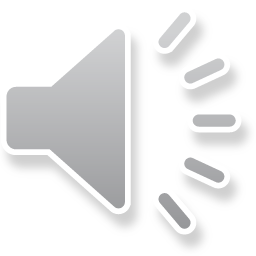 1
この西田・田辺記念講演は2011年以来2回目
前回講演の後の京都学派関連の史料研究のお話をしようと思っていたが、講演準備のために若い研究者（満原健さん）とメールをやり取りしていて気が変わり、林の京都学派研究の舞台裏について話すことにした。その舞台裏とは、京大文在籍中の私の最大の研究テーマだった「近現代数理思想史」。
2018年頃に一応完成した、この研究の完成形に京都学派はほぼ関係ないが、京都学派を研究しなければ、この研究は今も完成していなかったはず。また、この研究が背景にあったので素人が京都学派研究を行うことが出来た。
岩波「思想」田辺特集号の林の論文のエンディングに「田辺研究を通して当時の世界の思想状況を見ると見えないものが見えてくる」と他人へのすすめの様なことを書いているが、実は自分の研究を念頭において書いたもの。
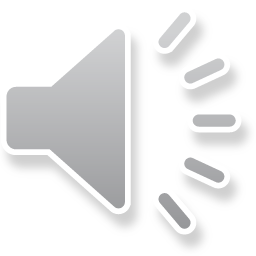 2
林の近現代数理思想史研究
あるシンポジウムの報告で概要の一部を話した以外は未発表。研究が忙しくて書籍などとして公表する時間がなく、結果として隠してしまった研究。
定年後、何冊かの書籍にする予定だったが、最初の一冊の岩波新書を書いていて断念。社会学系の近代化論・再魔術化論、西谷ニヒリズム論、Ferreirós新集合論史、EdwardsのKronecker論、林の数学論理学史研究、などに基づき、伝統論理学の概要の解説も必要なので、書籍では量的に無理。WEBサイトとして書き始めたところ。この講演と、そのWEBサイトのこのページの9-16節で大体の構想が解る筈。
研究の出発点は、不完全性定理で有名な数理論理学者K.Gödelが、米哲学会に会員として招待されたときに書いたと言われる注目されることも少ない講演原稿。
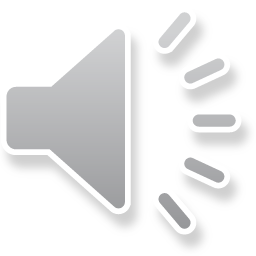 3
The modern development of the foundations of mathematics in the light of philosophy　Gödel Collected Works Vol. III, pp.364-387 (1/3)
このGödelのテキストは全訳して公開する予定だが、この講演のために肝心の部分だけを、先に訳してWEBページゲーデルの歴史観に公開してあるので、詳しくはそちらをご覧いただきたいが、林が注目したのは次のGödelの歴史観。
Gödelの歴史観
世界観を形而上学(宗教)からの距離で分類する。形而上学を最右とする右翼に、唯心論、観念論、神学、左翼に、実証主義、懐疑論、唯物論がある。
ルネサンス以後、世界観はニヒリズムの方向、つまり、右から左に進んだ。特に物理ではこれがピークを迎え、客体化可能性Objektivierbarkeitが大幅に放棄され、理論的学というものが終焉Ende jeder theoretischen Wissenschaftを迎えている。これはステレオタイプと言ってよいほど良く知られたことだが…
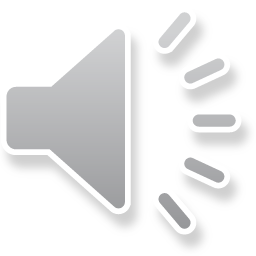 4
The modern development of the foundations of mathematics in the light of philosophy　 Gödel Collected Works Vol. III, pp.364-387 (2/3)
Gödelの歴史観(続き1)
アプリオリな数学だけは、この時代精神に反して右に進んだ。
しかし、19世紀が20世紀に変わる頃、右傾化する数学に、それ故に矛盾が生じた。集合論のアンチノミーである。
数学者の多くは、時代精神に従い、真理の集積と信じていた数学理論の多くを諦め、数学者それぞれが「何らかの理由で安全と思う限定された数学理論」以外は、仮説的なものだと考え、真理としては放棄した。
しかし、数学は本質的に右の学であるため、話はそれで終わらず、時代精神と数学の右性を同時に充たすという、奇妙な混合体 jenes merkwürdige Zwitterding であるHilbert計画が生まれた。
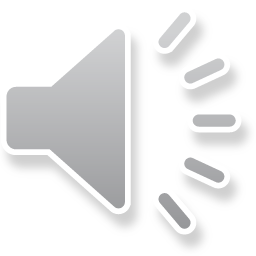 5
The modern development of the foundations of mathematics in the light of philosophy　 Gödel Collected Works Vol. III, pp.364-387 (2/3)
Gödelの歴史観(続き2)
Hilbert計画とは、右的数学を、記号論理学を使って有限的な記号列のゲームとして再編し、それが無矛盾で完全であることを左的(有限的)に証明することにより右的数学を救う計画。
しかし、完全な理論は存在せず、無矛盾性の証明も有限的方法では実行不可能なことが、自分の二つの不完全性定理で証明されたため、Hilbert計画は不可能だと判明した。
数学の右性を左のもの(有限の立場 der finite Standpunkt)で正当化しようというのは、いずれにせよ不可能なことであった。
最後の部分は不完全性定理は歴史的必然だったということを意味する。
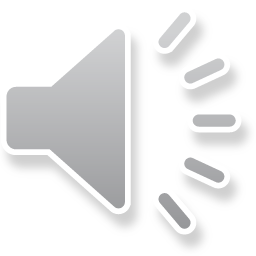 6
数学だけは右傾化した？？？
これを初めて読んだ時、林は応用数学やITを教える神戸大工学部教授で、ITのために社会学の勉強を始めていたのと、不完全性定理論文和訳の解説執筆のために自己流で数学史をやっていた以外には、人文学の知識はほとんどなかった。
そのため、Gödelの「数学だけは右傾化した」という主張を読んで飛び上がるほど驚いた。これは集合論のことで、数理論理学者として研究者としての経歴を始めた林に取っては、集合論は、近代の象徴、左に位置するものだったから。
その後の林の学者人生は、この違和感の意味を理解し、Gödelの歴史観の妥当性を問うためにあったようなものに結果としてはなっている。
この時、少し哲学の素養があったら、それほど驚かず、今日、ここでこういう話をしていることもなかったかもしれないが。
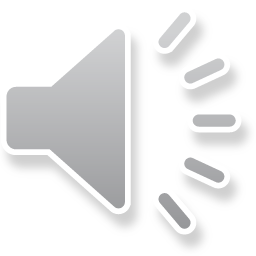 7
プロの歴史家へ
Gödelの主張の意味と妥当性は理解できないまま、昼は工学部教授夜はアマチュア歴史家という生活を続けたが、たまたま、広辞苑にある「公理主義」Axiomatismus というドイツ語が和製で、昭和初期に田辺元が、Axiomatik の訳を公理説から公理主義に変えたのが誤解の原因だ、という史料研究を行った。
自身としては初めての一次史料研究が楽しくてさらに歴史研究にのめり込んだ。
その後、幸運にも京大文学部史上初の一般公募人事に応募して採用され、プロの歴史家になる。その時、手つかずの田辺の史料があることは聞いたが、数学史とは関係なさそうなので、縁があれば見る機会もあるだろうという位にしか考えなかった。その頃の研究対象はHilbert計画を立案した20世紀抽象数学の父の一人で、公理主義・公理論の提唱者のDavid Hilbertが遺した膨大な史料だった。
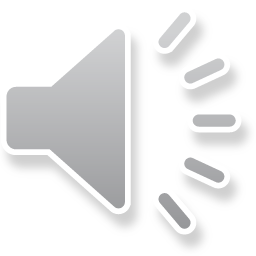 8
Hilbert研究とSMART-GS
このHilbert研究を通して、集合論のルーツは、Cantor以前のRiemannとDedekindによる「伝統論理学のクラス概念の数学での使用にある」という新史観などを知り、少しずつだがGödelの主張の意味がわかり始めた。
これはスペインの科学史家J. Ferreirósの史観で、Cantor以前のRiemannの多様体やDedekindのイデアルは現代から見れば集合だが、彼らはそれを伝統論理学Logikの名辞、類として考えていたという説。数学史では定説化している。
が、兎に角、Hilbert史料が重い扱い難い。マイクロフィルムをA3に焼いたものを大きなカバンに入れて持ち歩いていた。で、元IT屋としての知識を活用して、史料研究の全部をデジタルで行えるITツールSMART-GSを開発した。
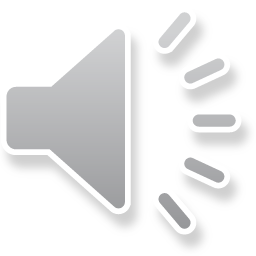 9
SMART-GSと田辺史料
SMART-GSは最初個人用だったが、現代政治史の永井和さんからご自身が率いる倉富勇三郎日記研究で使わせ欲しいと要望があり一般に配布を開始した。Hilbert研究の成果をサンプルにして配布したら使い方がわかって良いだろうと思ったが史料を所有するGöttingen大図書館に断られた。
それで群馬大図書館の田辺の手書き史料を思い出した。京大文の教授なので、ある意味で本家だから無礙には断られないだろう、また、種の論理を政治の論理だと誤解していたので、きっと日記には政治家とかの接点を記したものがあって、そういう哲学と関係ない部分の分析だけでサンプルを作って、サンプルができたら直ぐに止めようと思って田辺史料研究を開始し特殊講義のテーマもそれにした。
ところが始めて見ると、思っていたのと全く違う。日記には、哲学のことしか書いてない。種の論理だけでなく、田辺という人物を大きく誤解していた…
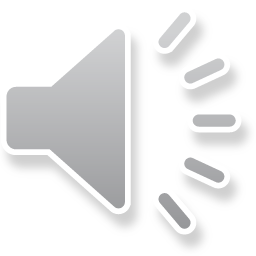 10
直観主義数学と種の論理
特殊講義を始めていたので今更止めるわけにもいかず、仕方ないので京大田辺文庫の書籍の悉皆調査を行うことにした。そして、開始して数冊目に手に取ったのが数学者A.Heytingの直観主義数学の解説本。
直観主義数学はGödelの歴史観の5の「何らかの理由で安全と思う限定された数学理論」の一つで、Bergsonの持続の様なZwei-Einheitというもの中で数学を再構築する試み。林の学位論文のテーマは、それに関連する数理論理学だった。
その連続体論の解説の所に田辺の書き込みがあり、直観主義連続体を種の論理と関連付けていた。驚いたが、田辺の意図は直ぐにわかり、前回の西田・田辺記念講演や「思想」の田辺哲学特集で報告した「田辺元の『数理哲学』」などの研究を開始した。
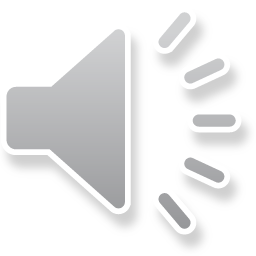 11
数理思想史研究と京都学派研究のインタラクション
林の研究はGödelの哲学論文由来なので数学史ではなく思想史。このため田辺研究を始めて以後、数理思想史の研究と京都学派研究がインタラクションを起こすようになった。
京都学派についての個別研究の過程で「田辺の直観主義連続体論への視線」の様に、当時は明らかでも、現在は忘れられている思想状況がわかり、数理思想史研究に必要な数学史以外の文献なども見えてくる。
逆に、当時の世界文化史的状況から京都学派を俯瞰して外から見ることになり、京都学派の哲学の中で思索している方たちとは異なる観点を持てる。
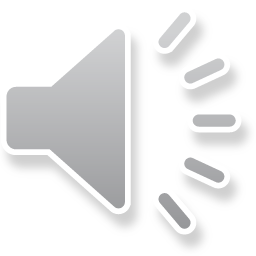 12
インタラクションの例１
元数理論理学者が田辺をやるとしたらCarnapのHeidegger批判位知っておかねばと思い、Carnap, Heidegger でサーチしたら、Stanford大の哲学者M. Friedmanによる新カント派が大陸哲学と分析哲学に分かれ行く思想史 A Parting of the Ways: Carnap, Cassirer, and Heidegger を見つけた。(CarnapのHeidegger論文も読んだが、現代の数理論理学の観点からはCarnapの方が不合理に見えた。)
この本から数理思想史・京都学派双方の研究における新カント派の重要性を理解。特に田辺哲学の理解に役立ったが、数理思想史の方では、RussellのCohen批判、CassirerのRussellの高い評価、米国での新カント派研究など、色々知る。
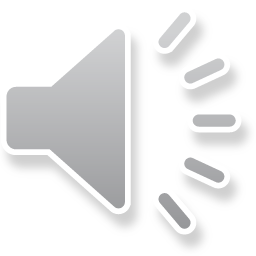 13
インタラクションの例2
林の京都学派研究の一つに特殊な論文「澤口昭聿・中沢新一の多様体哲学について」があるが、膨大な歴史資料を駆使した綿密でpenetratingな議論によるFerreirósの新集合論史と、そこにおけるRiemannの多様体論の位置を知っているものの目には、中沢の田辺論は最初からいかがわしく見えた。実際、詳細に分析したら、それは無根拠な希望的観測満載の疑似哲学エンターテイメントだった。
ただ、批判だけの論文を書くのは馬鹿らしいから放っておくことにしたが、「思想」の田辺特集号でプロの人文学者が、中沢の「多様体哲学」を肯定的に評価していたので、仕方なく警鐘を鳴らすために書いたのがこの論文。
数学科時代に、多様体の講義は受けたが、テンソルとか力学系は学んだことがなかったので、何冊も教科書を買ってそれを勉強するのには数カ月かかり大変だった。数学は難しい！
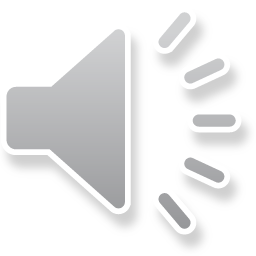 14
インタラクションの例3: 林の数理思想史研究の結論
先の二つの例以外にも、言葉にするのも難しい色々な気付きや発見をこのインタラクションから得て、片方だけを単独で行った場合より研究が何倍も加速したと感じている。
そして、このインタラクションは、数理思想史の結論に影響を与えた。つまり、スピードが上がっただけでなく研究が深化した。
次の2つのスライドは林の数理思想史の結論の一部 (これ以外にもあるが今日は省略)。その下線部分が京都学派研究の影響。これ以外にも、Gödelが言う、右から左へ近代化の説明で西谷ニヒリズム論を使う。
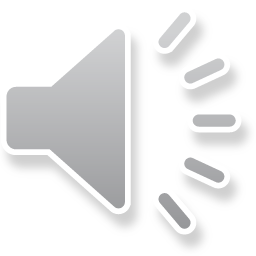 15
近現代数理思想史研究の結論 １
Gödelの「数学だけは右に進んだ」という認識は、現代数学の公式的基礎が集合論ZFC,TGであるという意味では正しい。これらは伝統論理学が19世紀に、Booleの数理論理学と、Riemann等の集合論に分岐して数学化したものが、再合同した物であり、その意味で形而上学、存在論の一種と言える。
しかし、それらは形式的理論として編纂されているため、M.Weberの意味で形式合理的であり、究極の左と呼ぶべきものである。
ただし、数学者たちは数学の概念を a priori の様に感じる（そうでないと数学は出来ない）。つまり、Gödelの意味で右の世界にドップリと浸かっている。
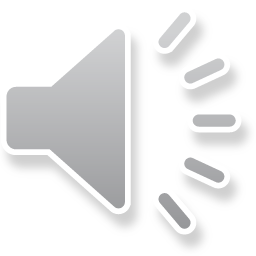 16
近現代数理思想史研究の結論 ２
この状況をGödelは数学だけは右にあると理解したが、これは社会学でいう再魔術化Reenchantment、つまり、ITや訓練されたキャストなどを使ってテーマパークに魔法の世界を作り上げるのと同じ仕組みだと理解すべきだ。数学の a priori 性もKantでなくMax Schelerの意味で理解しなくてはならない。
その意味では、実はGödelが右と見た現代の数学は、必要な右性をテクノロジーで数学化・技術化して包含した究極の左であり、Heideggerが戦後に唱えたEnde der Philosophieの典型例であり、また、GödelのEnde jeder theoretischen Wissenschaftである。
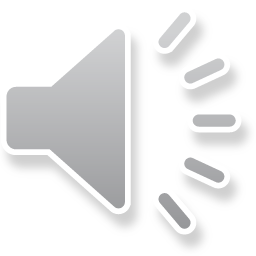 17
最後に情報社会学とのインタラクション
林の京都学派研究と、京大文の時代のもう一つの研究・教育の柱の情報社会学とのインタラクションを紹介して話を終わりたい。
実は林が採用された京大文学部初の公募人事で「情報の専門家で、その知識をもとに情報社会について考えられる人」を求めるものだった。しかし、「ITの歴史学への応用ができればなおよい」と但し書きが付いていた。
歴史がやりたくて仕方がない林は、但し書きに「歴史学」という言葉が入っているので、歴史研究をやっても見逃してくれるだろうと拡大解釈して応募した。
社会学からITを見ることも初めていたし、SMART-GSの前身もすでに考えていた。
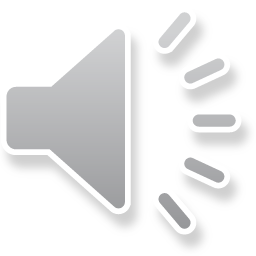 18
情報歴史社会学
幸い、何をやってもいいと言ってもらったので、数学史などやっていたが、自分自身が情報社会学の重要性を気が付くようになり、情報歴史社会学というものを考えて、現代資本主義とITの歴史的・社会学的関係の研究をした。
そういう関係で社会学の人たちとも交流があって、2014年に社会情報学会SSIが京大であったときに基調講演を頼まれて「開かれた世界、開かれた心、開かれた社会」という話をした。
その講演で、一番受けたのが実は、西谷の回互的連環をITに結び付けるという話だった。その話で講演の〆にしたい。
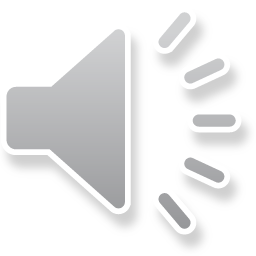 19
次の３つのスライドは社会情報学会2014の基調講演のスライドを、そのまま持ってきたもの。哲学を知らない人たち、つまり、社会学者やITエンジニアを想定して書いてあり、みなさんを想定して書いたものではありません。
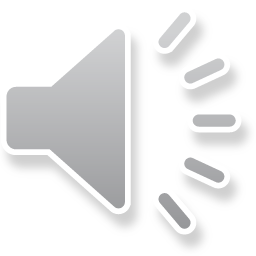 20
西谷啓治の「回互的連関」
京都学派の哲学者としては西田幾多郎が有名だが、NO.2は林が長年研究して来た田辺元、そして、第三の哲学者で京都学派の最後を飾るのが西谷啓治(1900-1990)。海外では西田を凌ぐ評価を得つつある人。
西谷哲学の根本概念の一つが、仏教用語を利用した「回互（えご）」という関係性の概念。これは、例えば次のように説明された。
回互的な連関の場合に重要なことは、一つには、本質的にAに属するものがBのうちへ自らをうつす（映す、移す）とか投射するとかして現象する時、それがBのうちでAとして現象するのではなくBの一部として現象するという点である。言い方を換えれば、A「体」がB「体」へ自らを伝達する時、それはA「相」においてではなくB「相」で伝達される。Aは自らをBへB相で分与(mitteilen)し、BもAからそれをB相で分有(teilhaben)する。これがBへの自己伝達というAの「用」である。（著作集13巻、「空と即」、p.133）
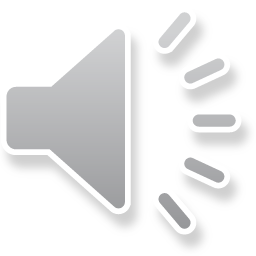 社会情報学会2014基調講演スライドから
21
ﾁﾝﾌﾟﾝ?ヽ(ﾟ◇｡)ﾉ?ｶﾝﾌﾟﾝ?
多くの方が、訳が分からないと思われるはず。色々な人がこれを説明しようと試みており、記号論理学を使って変な事になった哲学者もいる。
しかし、実は、こんな風に書き換えてみると、みなさんには、そのイメージが理解できるはず：
A,　Bを二つのPCとし、DropBoxやネットワーク・ファイル・システムなどで、あるフォルダやファイルが、この二つのハードウェア A, Bで共有されている状況を考える。
回互的な連関の場合に重要なことは、一つには、本質的にAに属するファイルがBのうちへフォルダ共有とかリンクとかして参照可能にされている時、それがBのうちで別のPC Aに属するファイルとして参照可能なのではなくBの一部として参照可能だという点である。言い方を換えれば、A「PC」がB「PC」へ自らのファイルを公開する時、それはA「のファイルシステム」においてではなくB「のファイルシステム」として提供される。Aは自らをBへBのファイルシステムで提供し、BもAからそれをBのファイルシステムで共有する。これがBへのフォルダ公開というAの「機能」である。
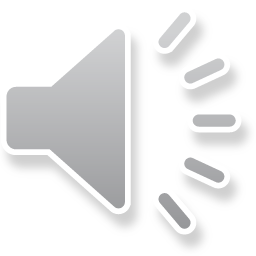 社会情報学会2014基調講演スライドから
22
上が原文　下が読み換え版　　青い文字が書き換え、赤が追加
比較
回互的な連関の場合に重要なことは、一つには、本質的にAに属するものがBのうちへ自らをうつす（映す、移す）とか投射するとかして現象する時、それがBのうちでAとして現象するのではなくBの一部として現象するという点である。言い方を換えれば、A「体」がB「体」へ自らを伝達する時、それはA「相」においてではなくB「相」で伝達される。Aは自らをBへB相で分与(mitteilen)し、BもAからそれをB相で分有(teilhaben)する。これがBへの自己伝達というAの「用」である。
回互的な連関の場合に重要なことは、一つには、本質的にAに属するファイルがBのうちへフォルダ共有とかリンクとかして参照可能にされている時、それがBのうちで別のPC Aに属するファイルとして参照可能なのではなくBの一部として参照可能だという点である。言い方を換えれば、A「PC」がB「PC」へ自らのファイルを公開する時、それはA「のファイルシステム」においてではなくB「のファイルシステム」として提供される。Aは自らをBへBのファイルシステムで提供し、BもAからそれをBのファイルシステムで共有する。これがBへのフォルダ公開というAの「機能」である。
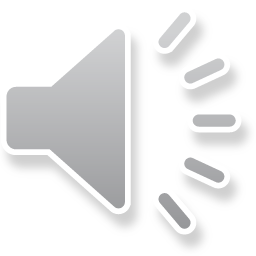 社会情報学会2014基調講演スライドから
23
ITエンジニアもただちに理解
質問者の中に西田哲学について詳しい人がいて驚いたら「西田哲学会の理事です」とのこと。その時は存じ上げなかったが名古屋大の米山優教授だった。
基調講演の後にパネルがあったが、パネラーの一人の大阪のITエンジニアで、哲学に興味を持つとは思えない方が、パネルのプリゼンテーションで、「京都学派はハッカーだ！」と書いたスライドを使って、すごくうれしそうだった。
ネットワーク・ファイル・システムとのアナロジーで回互的連環を理解できたのだろう。ちなみに、ITのプロの間では「ハッカー」というのは優秀で献身的なプログラマというような意味。
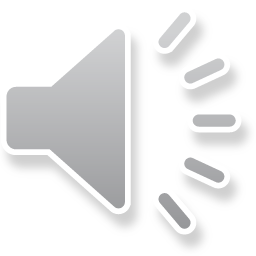 24
この基調講演で何を言いたかったか
PowerPointのPDF版が、こちらにあるので詳細はそちらを見ていただきたいが、言いたかったことは、現在のIT、特にSNSなどの人をつなげる技術が、社会や人間存在を形而上学・存在論のレベルから変えようとしているということ。
それを無自覚にそういう技術を実践・推進している可能性がある人たちに、あなたたちは世界を根底から変えつつあるのですよと伝えたかった。
その時は、ITを肯定的のみ語ったが、その後、米トランプ政権が発足するなどして、その負の面も露わになっている。もう7年も前の講演。
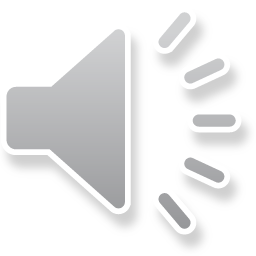 25
おわりに
Oxford大の哲学者L.Floridiは、ITがCopernicus, Darwin, Freudに続く第4の人間存在の革命をもたらすと主張している：
The Fourth Revolution: How the Infosphere is Reshaping Human Reality 
これが正しいことは、我々は日々実感しつつある所だろう。
IT(AIを含む)が社会を人間存在を如何に変えてしまうか、どう変える方向に進むべきかは、価値観・哲学のレベルの議論が必要。
京都学派の哲学の研究は、そういう議論に貢献するかもしれない。若い人たちには、日本哲学史研究の枠を超えて、他の分野に積極的に手を出してみて欲しい。それは林の場合のように、逆に京都学派研究の糧にもなるかもしれないのだから。
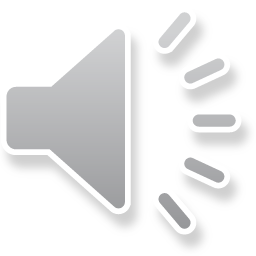 26